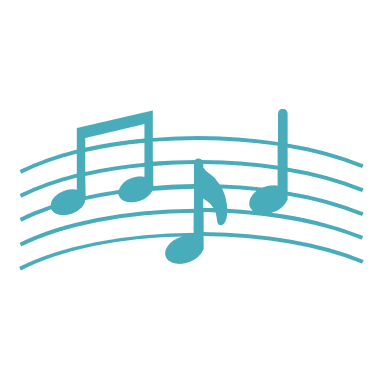 Performance Evaluation for Adjudicators, Giving and Receiving Notes

SOAR Conference Workshop 5 - November 14 2024
Assessment Process
Types of Competencies to Assess
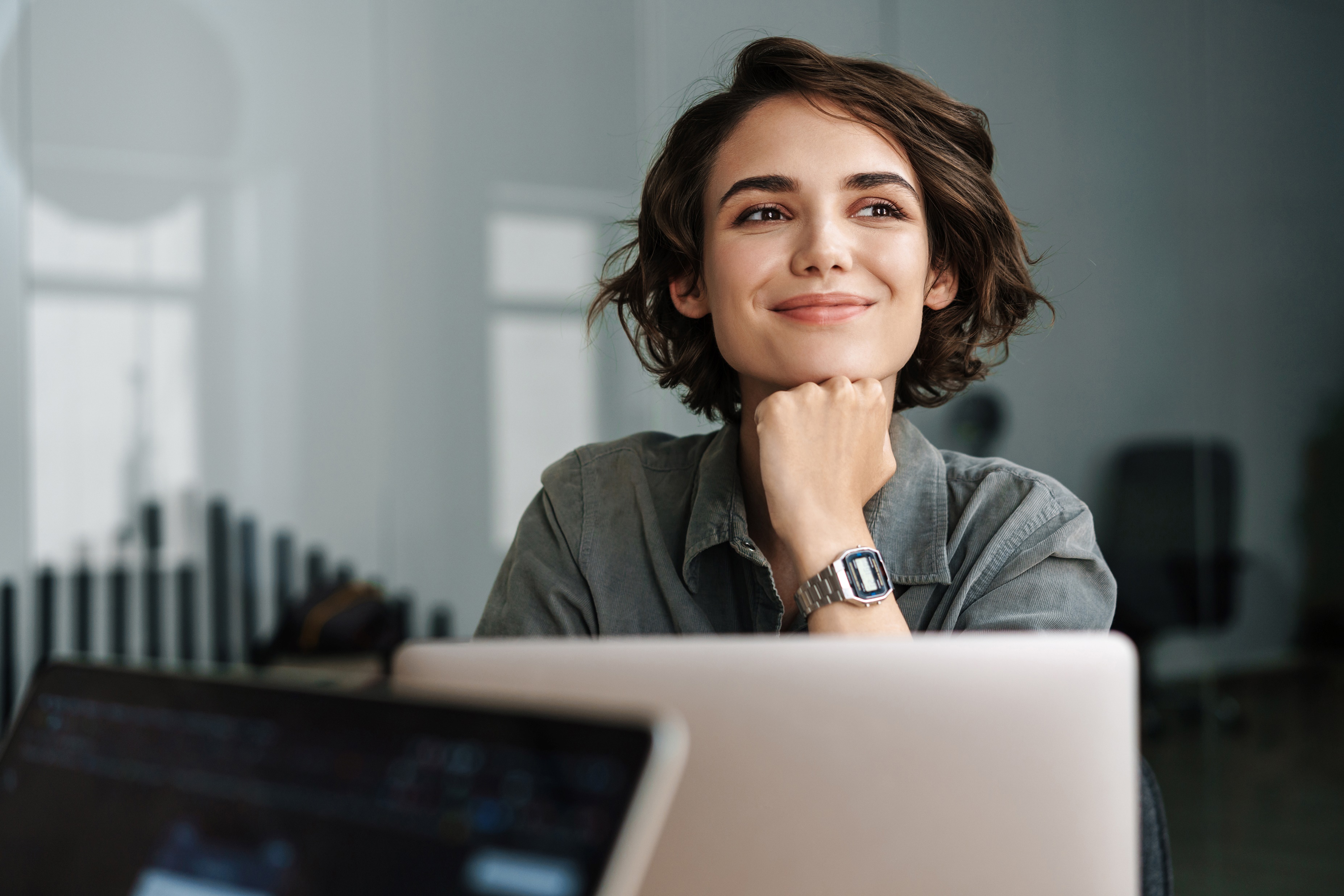 Technical / Functional Competencies
Behavioural Competencies
“How” work gets accomplished

Means of assessing how an individual gets work accomplished by exhibiting core behaviours and values.
“Skills” exhibited

Describes skills a person must be able to do to be effective in their role.
Sample technical / functional competencies
Contributions to the tribunal and to tribunal operations
as a sole member or panel chair, manages the hearing well  
embraces tribunal-related technology

Tribunal and legislated knowledge and acumen  
understands the tribunal’s mandate and jurisdiction  employs a proper manner of questions  can interpret and apply legislation, e.g., enabling, SPPA  
can chair a complex hearing
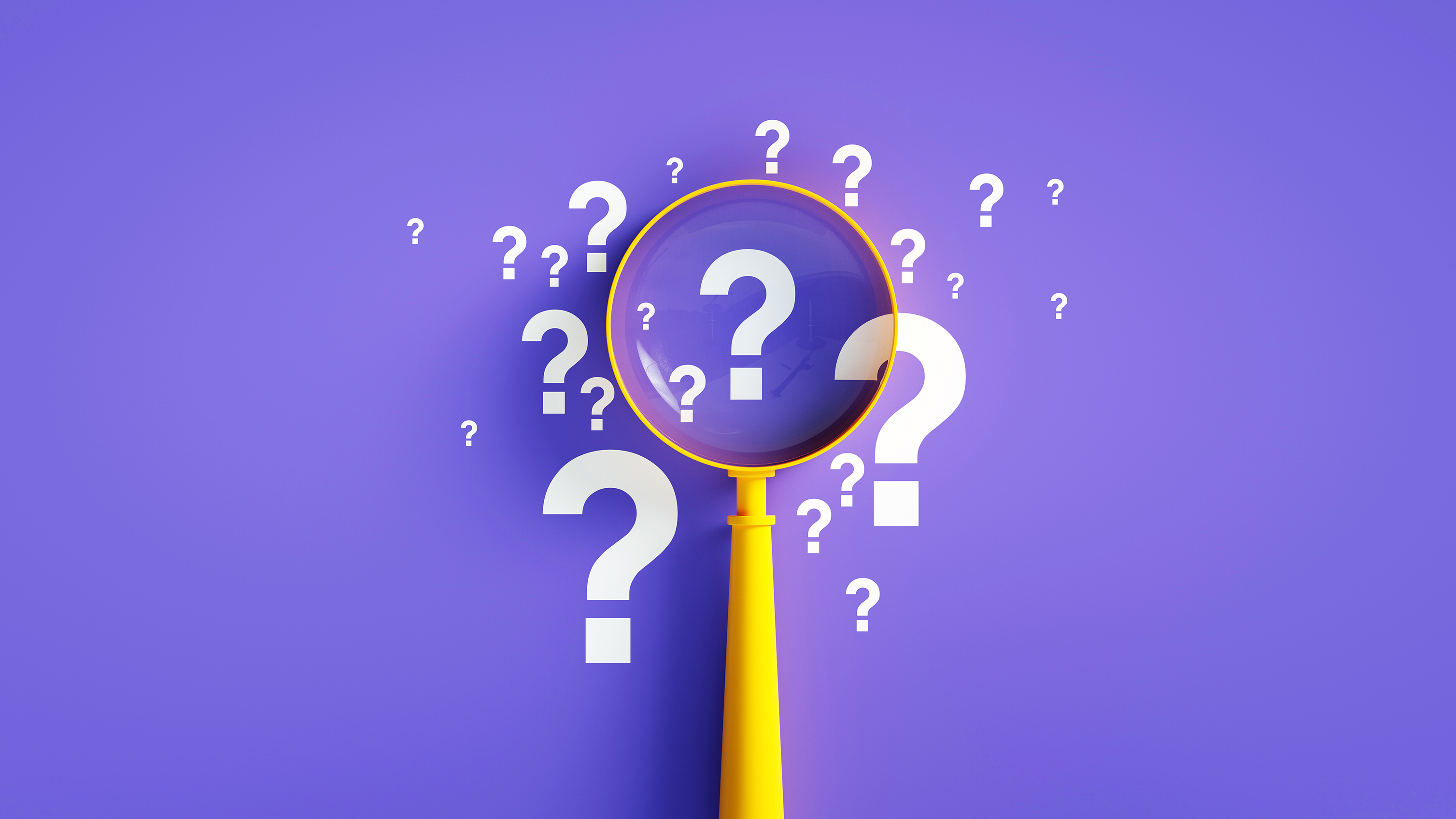 Sample behavioural competencies
Ethics, integrity and professional acumen
takes obligations seriously and consistently meets commitments  

Communication and collaboration
participates fully in deliberations, ensures that all panel members have a full opportunity to contribute and listens well to others  
writes clear and intelligible reasons for decisions, showing the analytical path  

Problem solving, judgment and decision making
demonstrates integrity, good judgment, and 
sound analytical capability
fairly assesses the credibility and reliability
of evidence
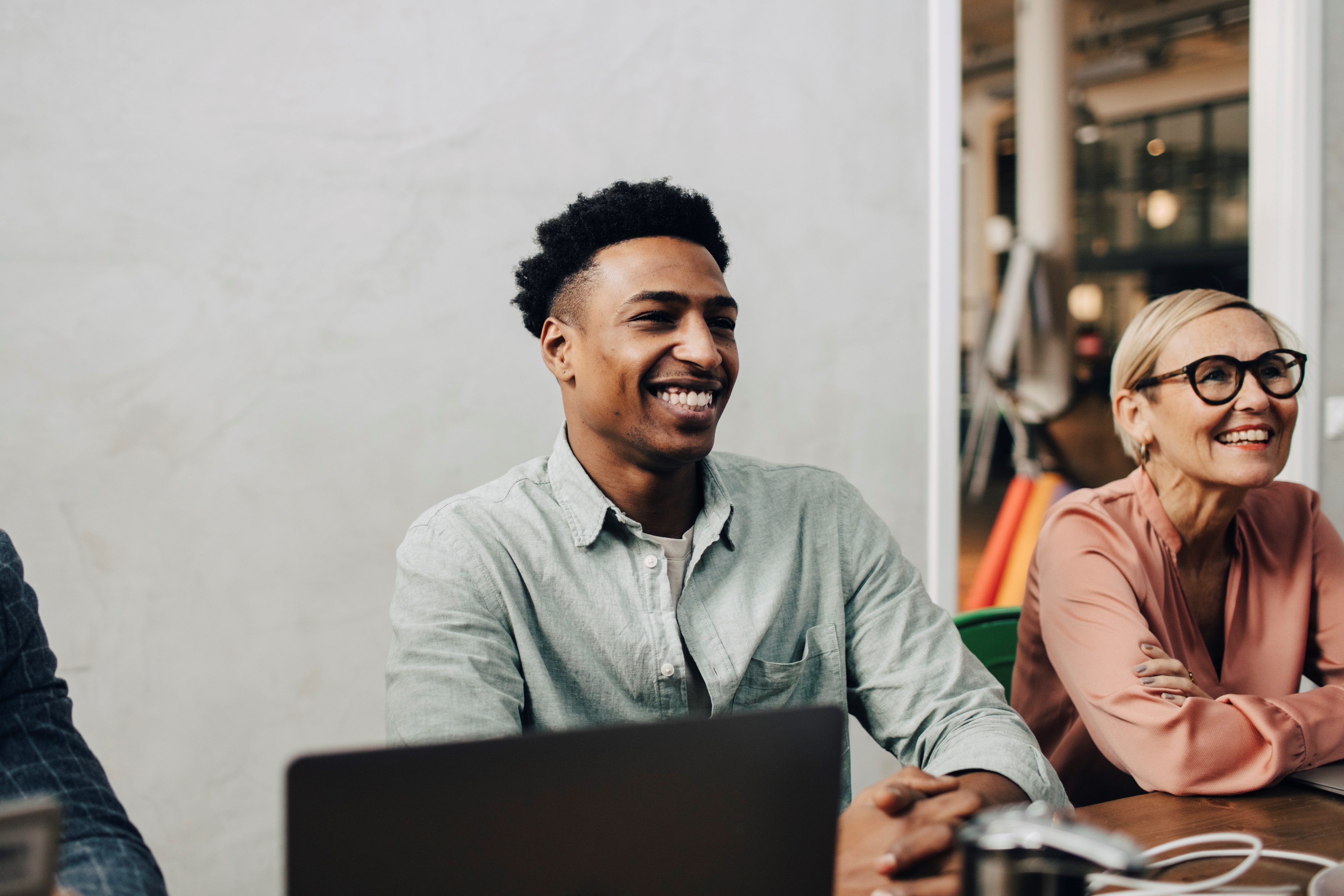